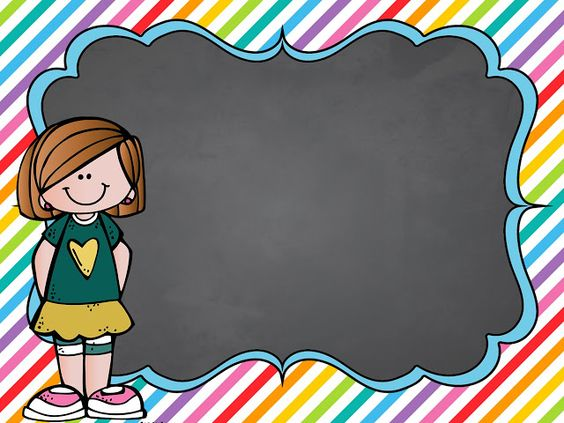 Plan de trabajo 
Semana del 17 al 21 de mayo
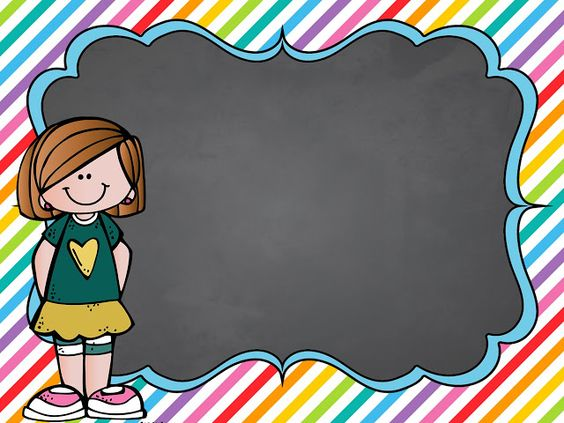 ESCUELA NORMAL DE EDUCACIÓN PREESCOLAR DEL ESTADO
Nombre de la Institución de práctica: 
“Jardín de niños Diego Rivera ”
Nombre de la educadora titular: 
Carla  Priscila Amarillas de la Cruz 
Grado en el que realiza las prácticas: 2ª y 3ª “B” 
total, de niños: 35 
Nombre de la alumna practicante:
 Yadira Alejandra Palomo Rodríguez
grado: 4° sección: “B” número de lista: 13
periodo de práctica:
 01 de marzo al 02 de julio del 2021.
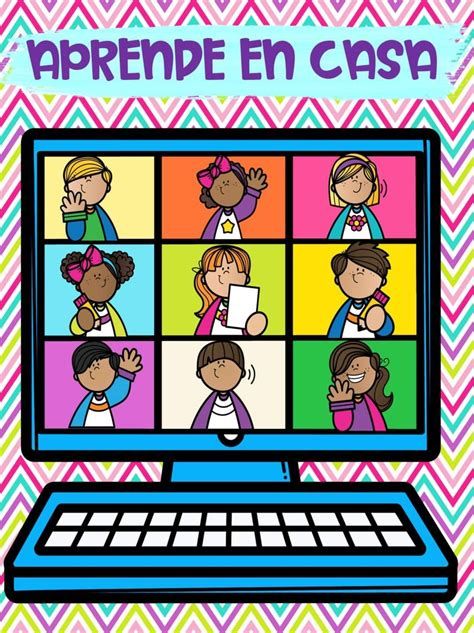 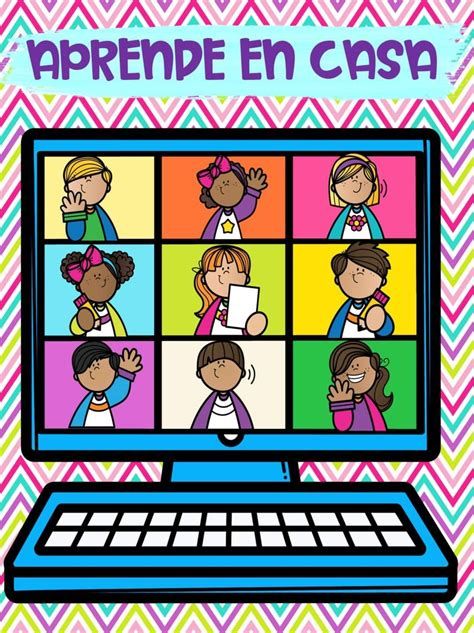 Medio de contacto:
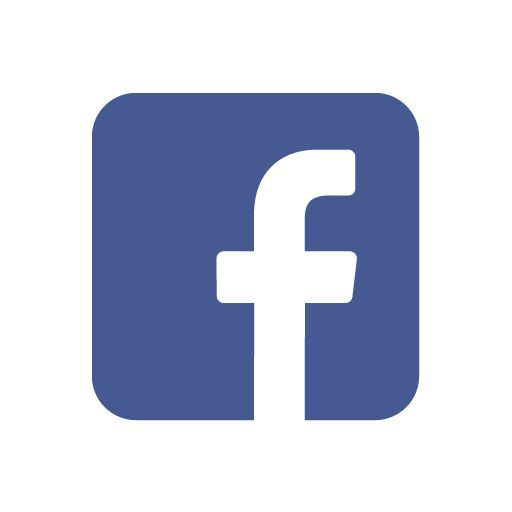 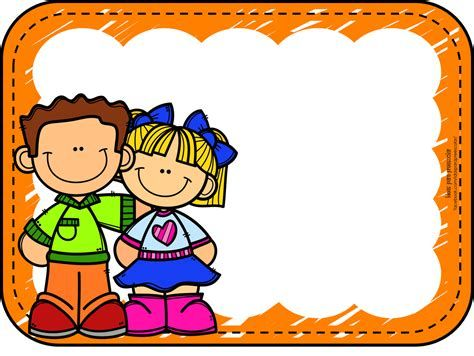 ACTIVIDADES PARA FAVORECER LA RESILENCIA 
Y LAS 
EMOCIONES
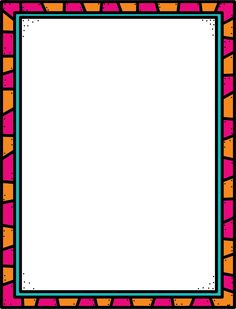 Esta actividad SI SÚBELA A FACEBOOK
LA CAJA DE LAS EMOCIONES 
Papá o mamá deberán realizar tarjetas con algunas acciones a realizar, y el alumno (a) deberá sacar la tarjeta sin ver y al sacarla realizar la acción que menciona la tarjeta.
Las acciones pueden ser (haz una cara enojada, dime una situación que te causa miedo, imita una cara triste etc…) usen al menos unas 10 tarjetas.
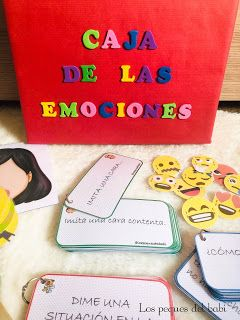 Medio de contacto:
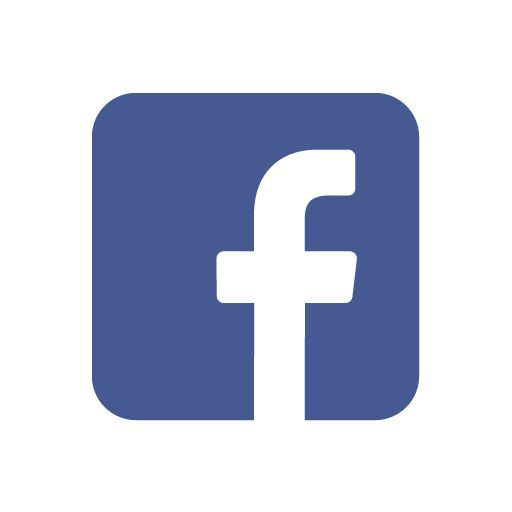 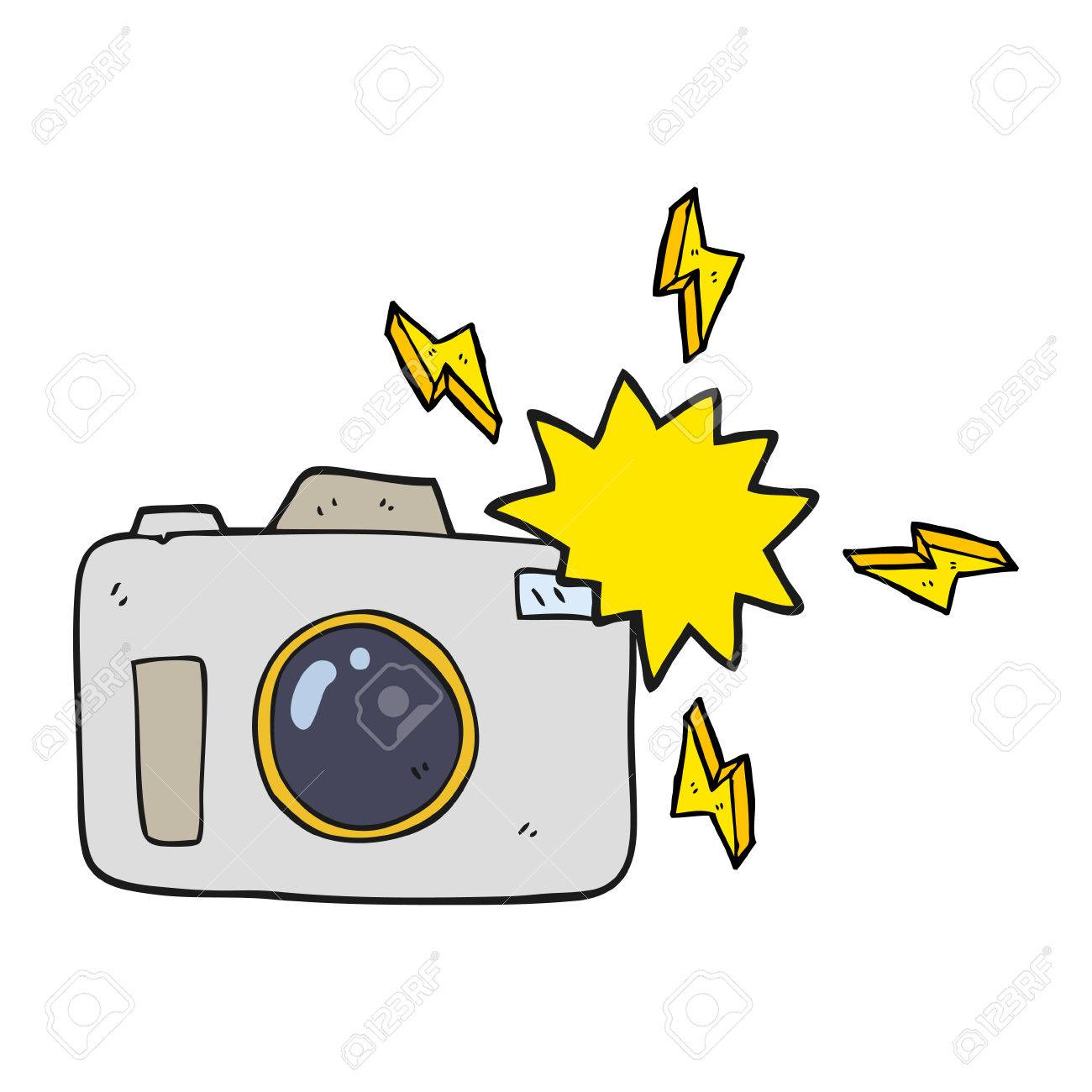 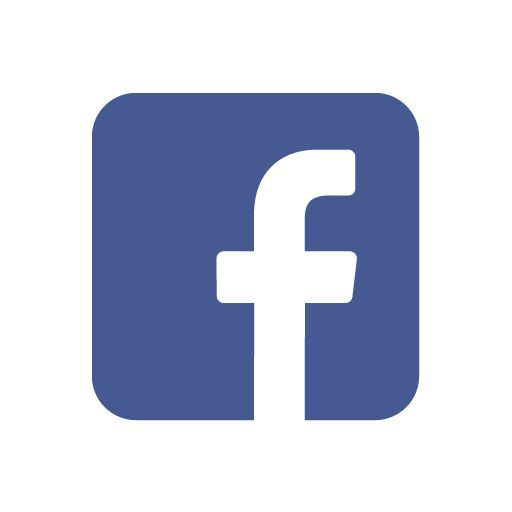 Medio de contacto:
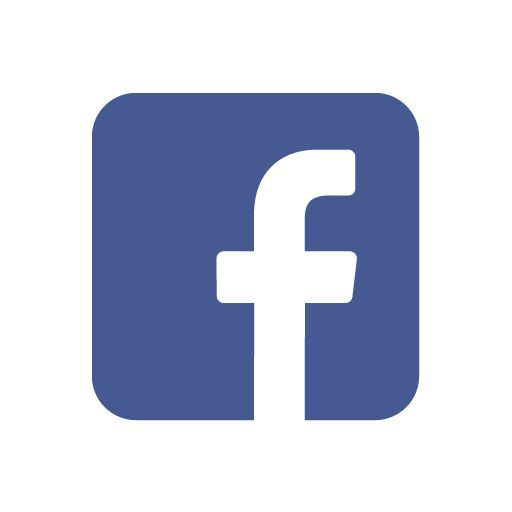 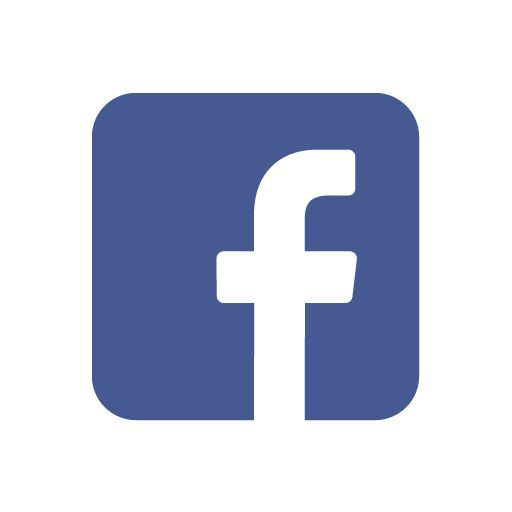 Esta actividad SI SÚBELA A FACEBOOK
Medio de contacto:
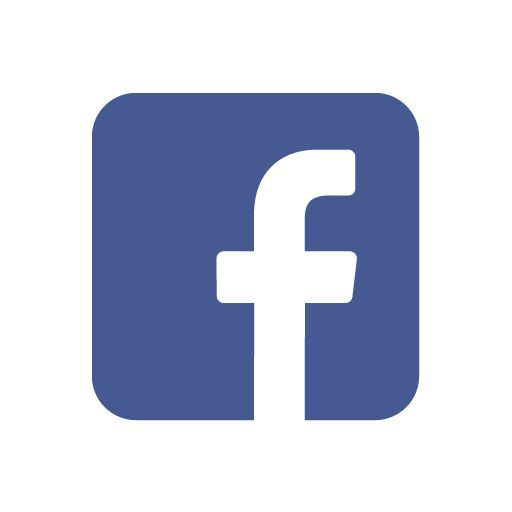 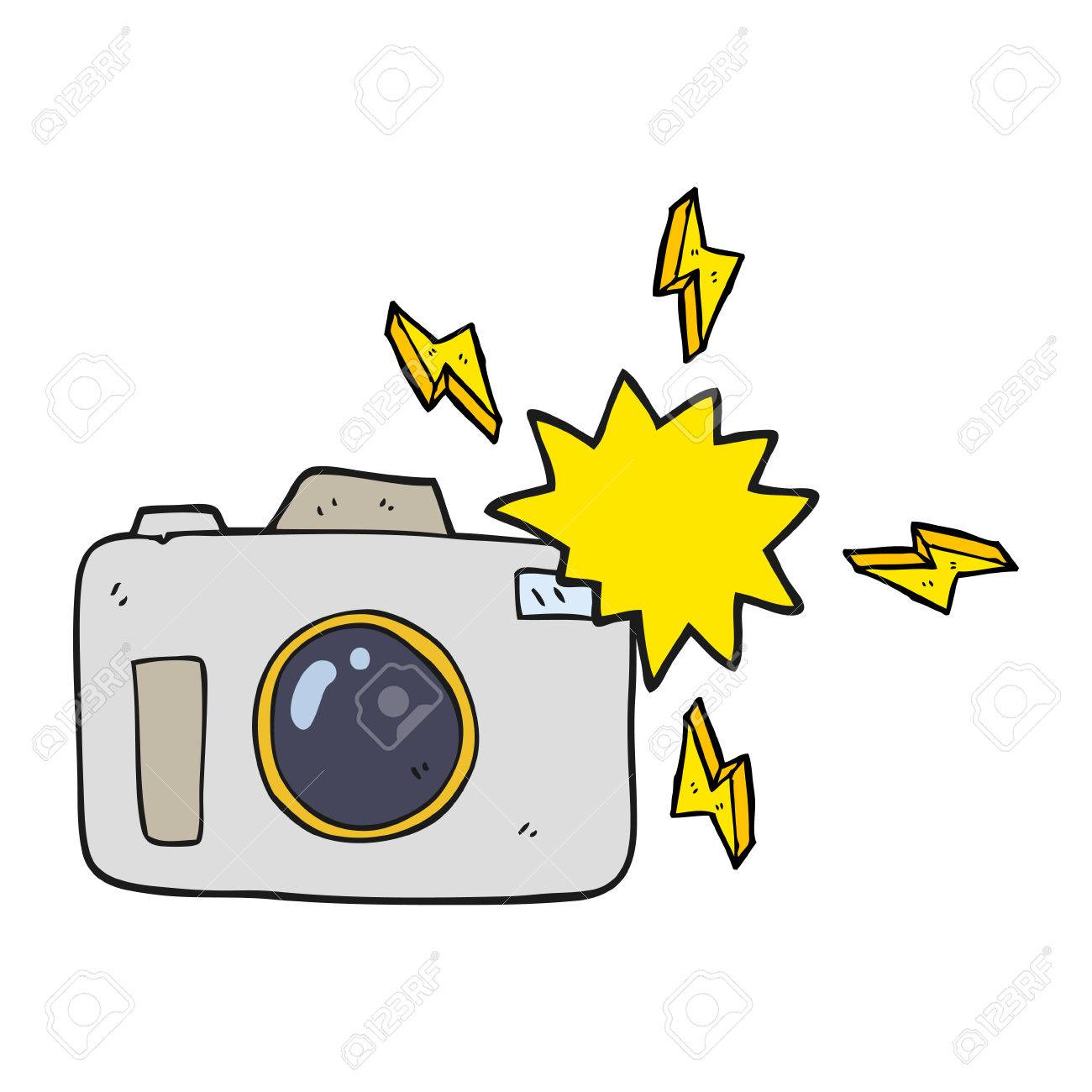 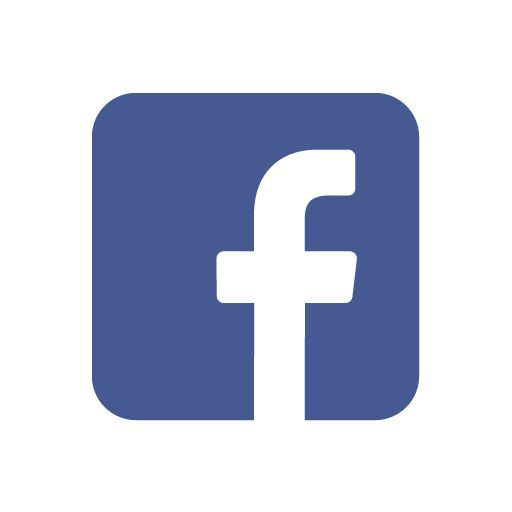 Campo de formación: Lenguaje y comunicación 
Aprendizaje esperado: Aprende poemas y los dice frente a otras personas. 
Titulo del programa o recurso a utilizar: Recitamos poemas Énfasis: Recita poemas 
Propósito: Conocer el nivel de desempeño de los alumnos acerca de los poemas 
Instrucciones: Marca con una X según corresponda el indicador si lo realiza o no lo realiza.
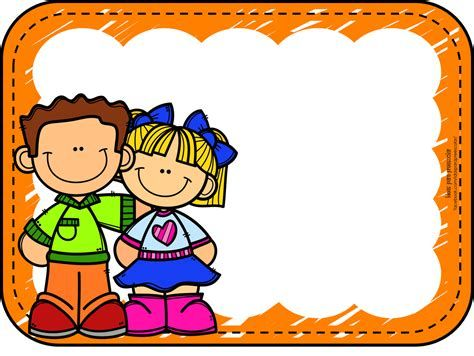 ACTIVIDADES PARA FAVORECER LA RESILENCIA 
Y LAS 
EMOCIONES
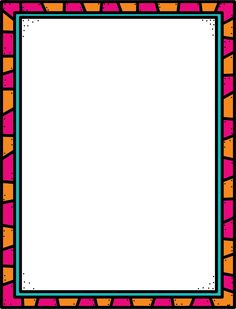 Esta actividad SI SÚBELA A FACEBOOK
¿Qué harías?
Resuelve las siguientes situaciones del anexo y registra en tu cuaderno que harías.
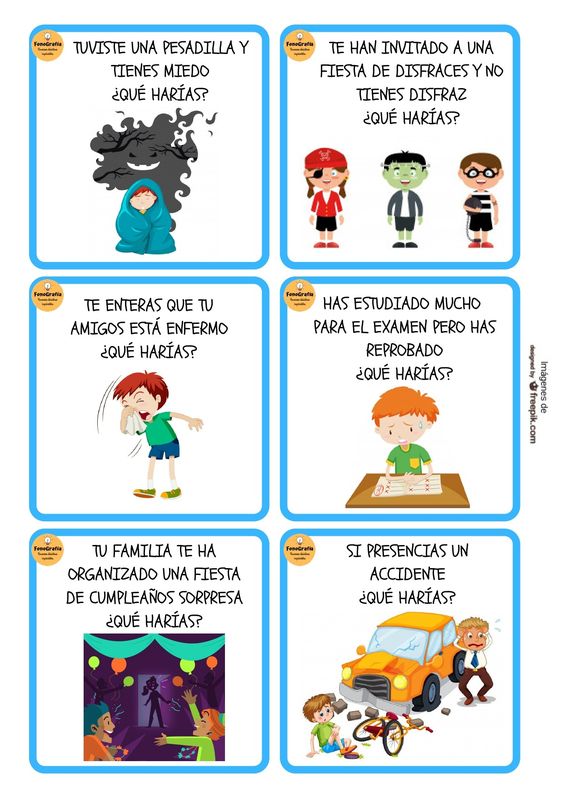 Esta actividad SI SÚBELA A FACEBOOK
Medio de contacto:
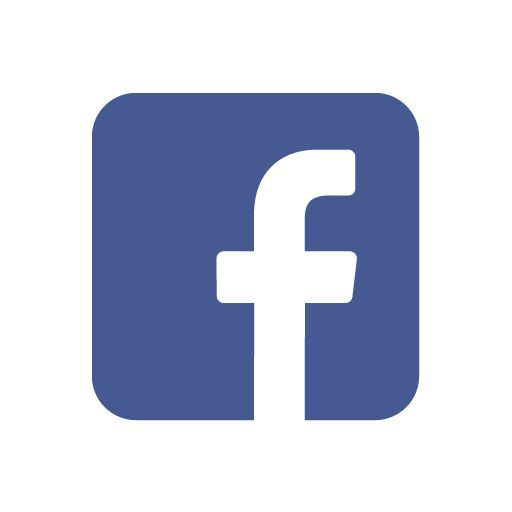 Campo de formación: Pensamiento matemático 
Aprendizaje esperado: Identifica algunos usos de los números en la vida cotidiana y entiende qué significan.
Titulo del programa o recurso a utilizar: Detectives de números Énfasis: Identifica para qué sirven los números.
Propósito: Conocer el nivel de desempeño de los alumnos acerca del uso de los números en la vida cotidiana 
Instrucciones: Marca con una X según corresponda el indicador si lo realiza o no lo realiza.
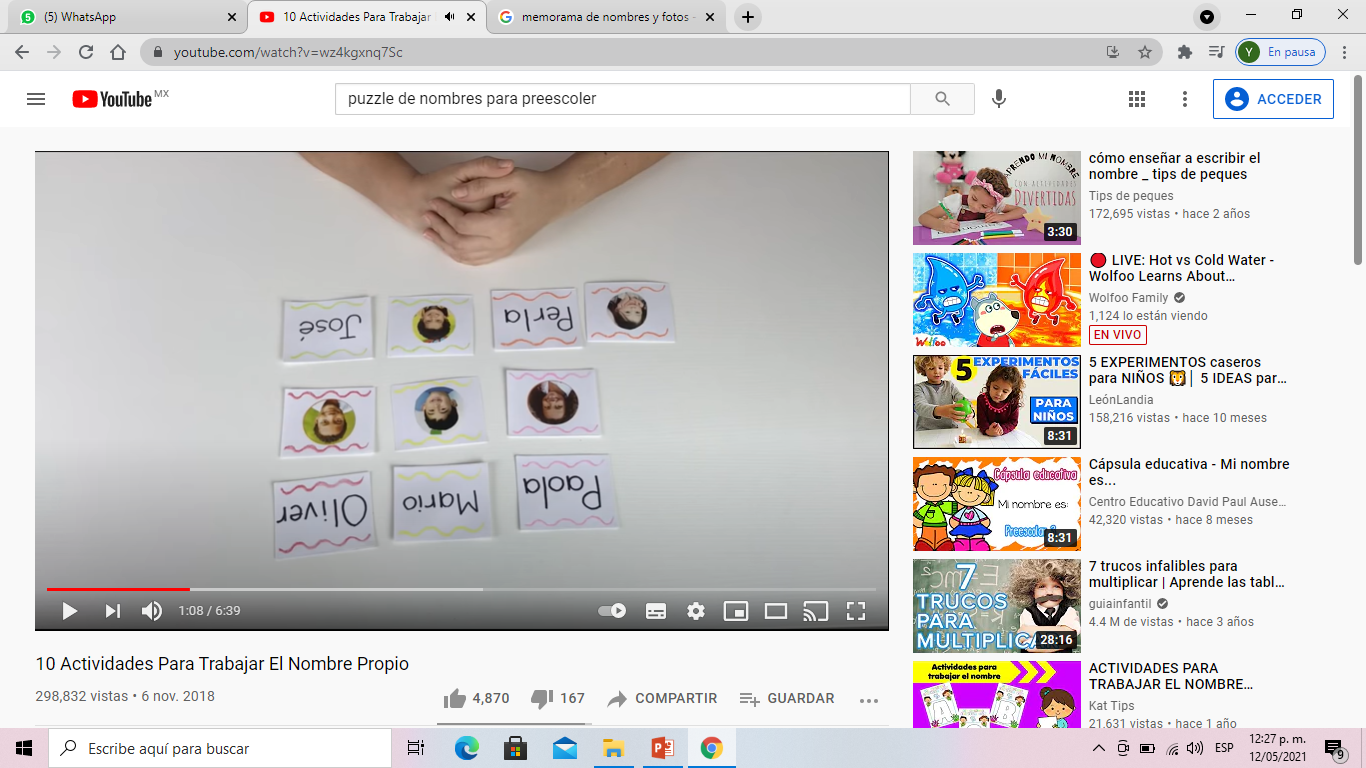 Medio de contacto:
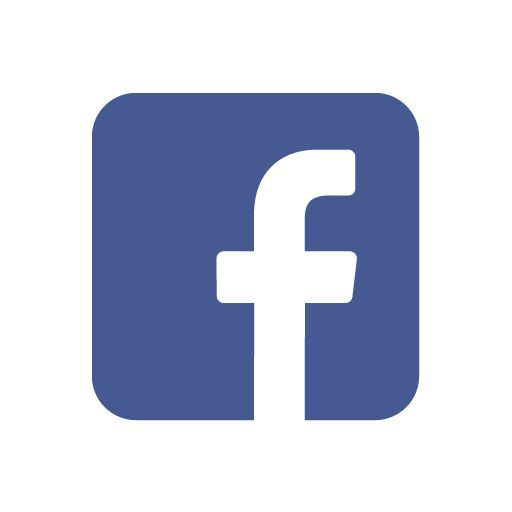 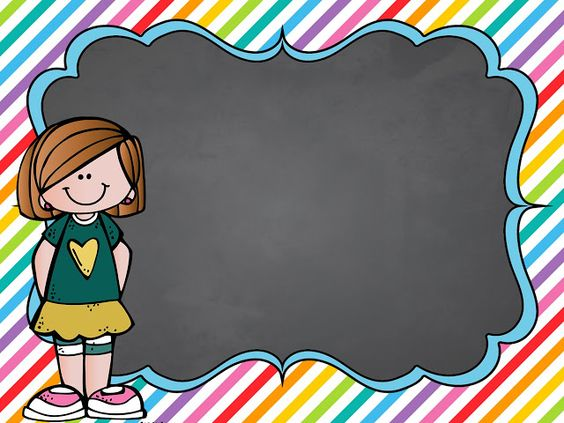 VIERNES 21 DE MAYO DEL AÑO 2021
SESION DE CONSEJO TECNICO ESCOLAR

OBSERVA LA PROGRAMACION DE 
APRENDE EN CASA III
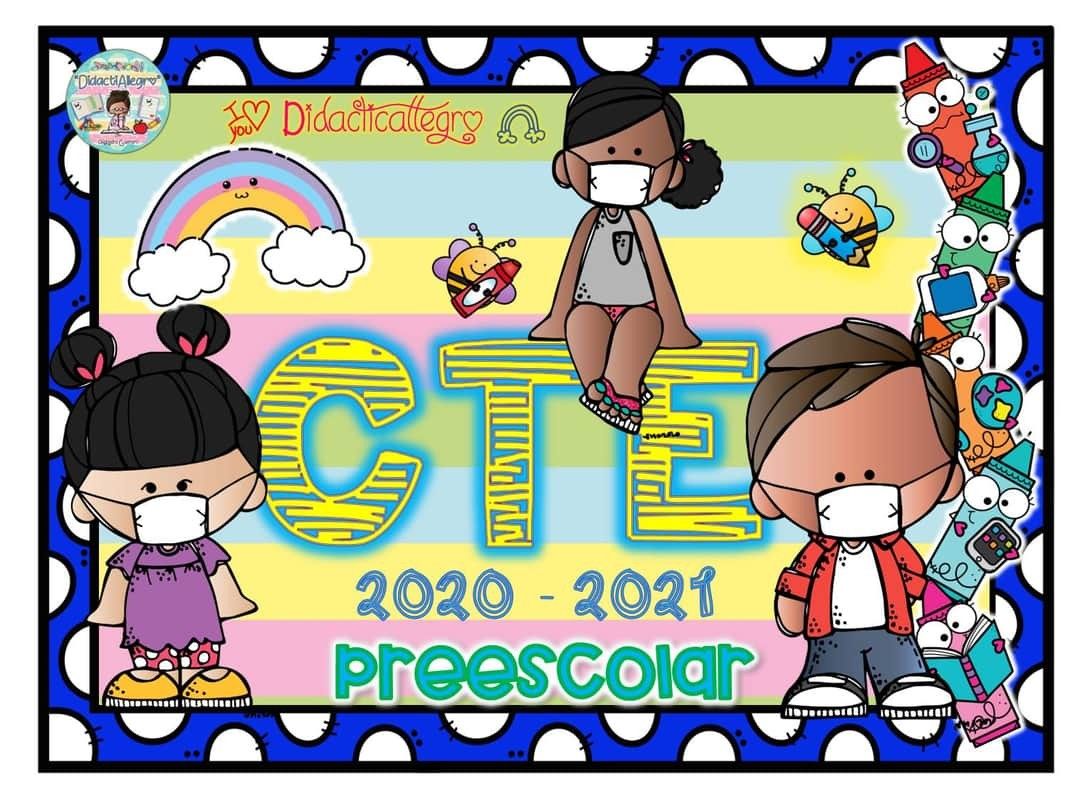